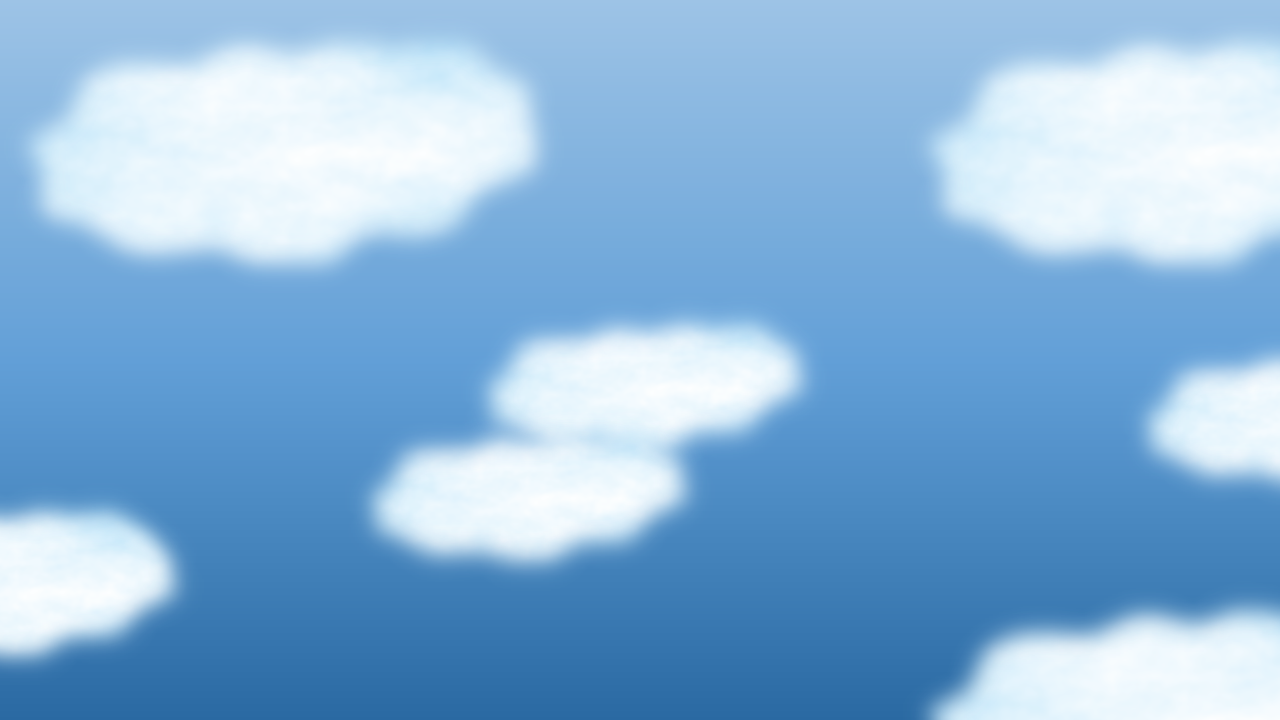 1
6

2
7
3
8
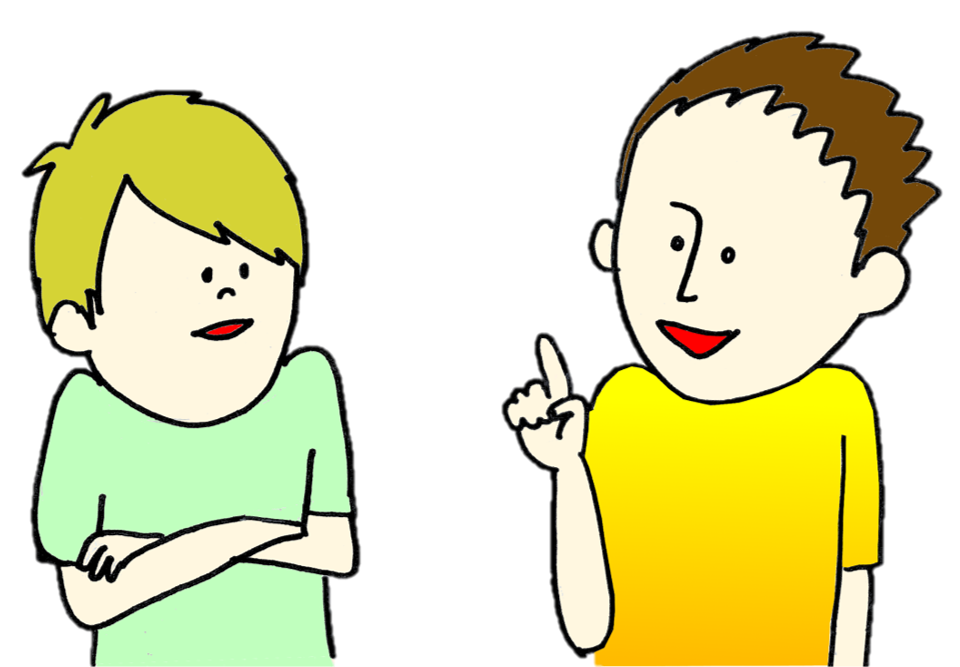 4
9
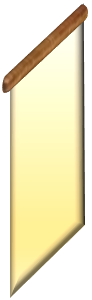 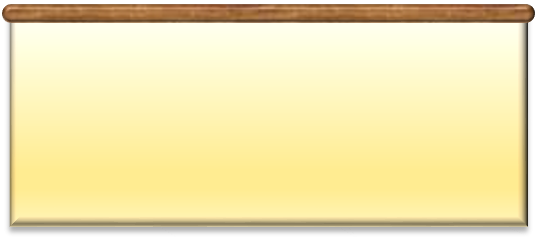 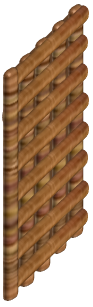 5
10
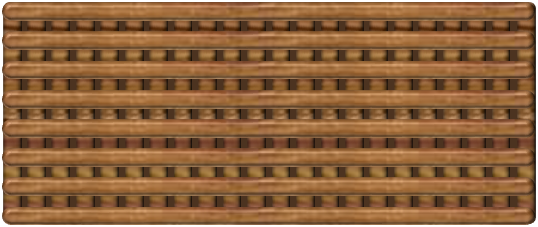 tekhnologic
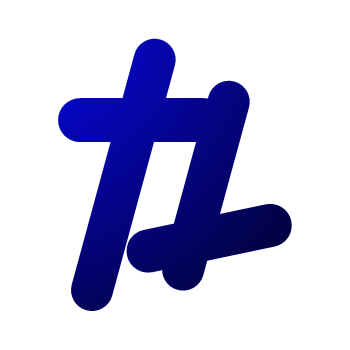 بم تفسر 
ارتفاع نسبه الإعاله فى الوطن العربى
بم تفسر 
تناقص أعداد سكان البدو فى الوطن العربي
بم تفسر 
ظهور المناطق العشوائيه حول المدن العربيه الكبرى
ما النتائج المترتبه علي  
الاهتمام بالمرأه فى الوطن العربى
ما النتائج المترتبه علي  
اهتمام دول الوطن العربى بالتعليم
ماذا يحدث إذا   
زاد انتقال الأيدي العامله إلى الدول العربيه ذات العجز السكانى
ماذا يحدث إذا   
زاد السكان وقلت الموارد فى دوله ما
ما العلاقه بين 
الهجره من الريف الى المدن والمناطق العشوائيه
ما العلاقه بين 
كبار السن ، ونسبه الإعاله فى الوطن العربى
ما النتائج المترتبه علي  
استمرار الهجره من الريف الى المدن فى الوطن العربى